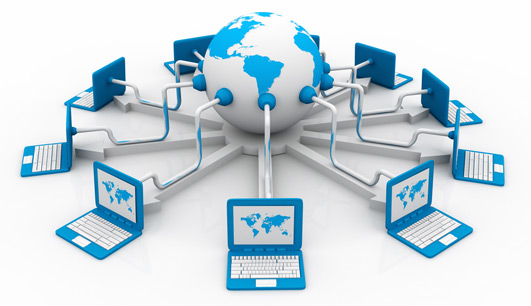 BEZPIECZNA PRACA 
Z KOMPUTEREM I W INTERNECIE
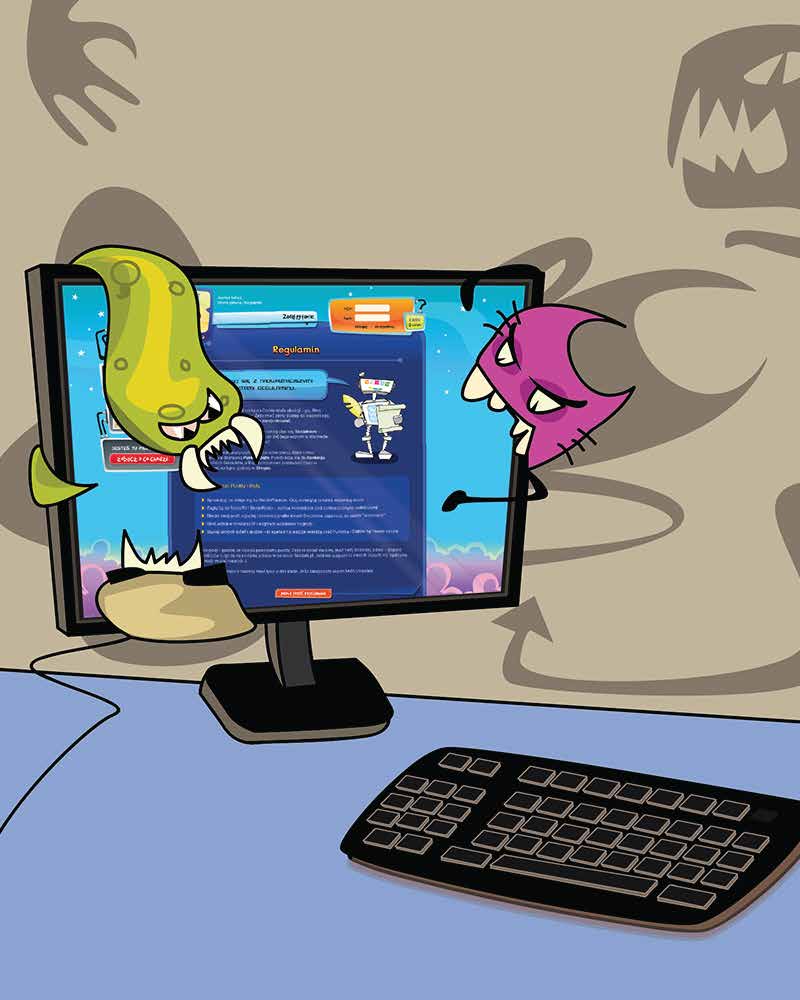 WYSTARCZY ZNAĆ KILKA PODSATWOWYCH ZASAD 
korzystania z sieci, aby zapewnić sobie 
BEZPIECZEŃSTWO I SPOKÓJ!


Zabezpiecz komputer 
Pamiętaj o tym, aby zawsze korzystać z aktualnego programu antywirusowego – wybieraj oprogramowania, które są sprawdzone. Warto również na bieżąco i regularnie skanować komputer pod kątem wirusów i złośliwego oprogramowania.

Nie otwieraj e-maili od nieznajomych, nie klikaj na linki  podesłane przez obcą osobę – mogą one zawierać złośliwe oprogramowanie i zawirusować Ci komputer!
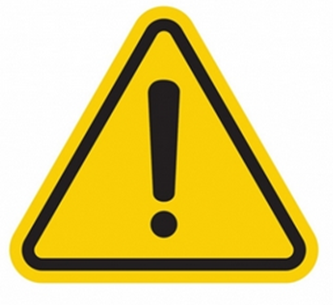 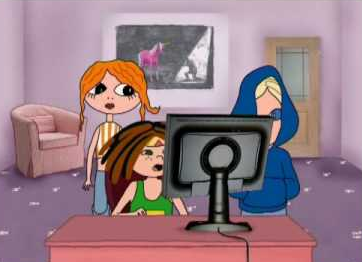 Dbaj o swoje hasła, jak o największą tajemnicę! 

Twórz bezpieczne, skomplikowane hasła – nie wybieraj tych, które są łatwe do odgadnięcia. Nie używaj nicka, w którym podajesz datę urodzenia lub 
   wiek np.: karolina 2010 lub jacek 14 – lepiej, żeby nikt obcy 
    nie wiedział ile masz lat

Zadbaj o to, aby mieć inne hasło do każdego portalu i profilu – dzięki temu nawet w sytuacji, kiedy Twoje hasło do jednego miejsca zostanie wykradzione, inne hasła pozostaną bezpieczne. Warto również korzystać ze specjalnych generatorów haseł, które pozwalają na stworzenie długich, bardzo skomplikowanych haseł zabezpieczających.
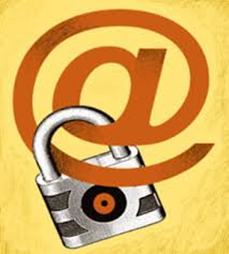 Zwracaj uwagę, czy witryna, z którą chcesz się połączyć, posiada certyfikat SSL – dzięki temu zyskasz pewność, serwer, z którym się łączysz, jest tym właściwym, a IP nie zostało podmienione. Dzięki certyfikatom SSL internetowe transakcje są o wiele bardziej bezpieczne – na przykład w sklepach internetowych

Nie podawaj swoich danych:                           
    - imienia i nazwiska, 
    - adresu zamieszkania, 
    - numeru telefonu, czy nazwy i adresu szkoły.
    Być może nie wszyscy z osób odwiedzających 
    Twojego bloga czy ulubiony czat mają dobre zamiar
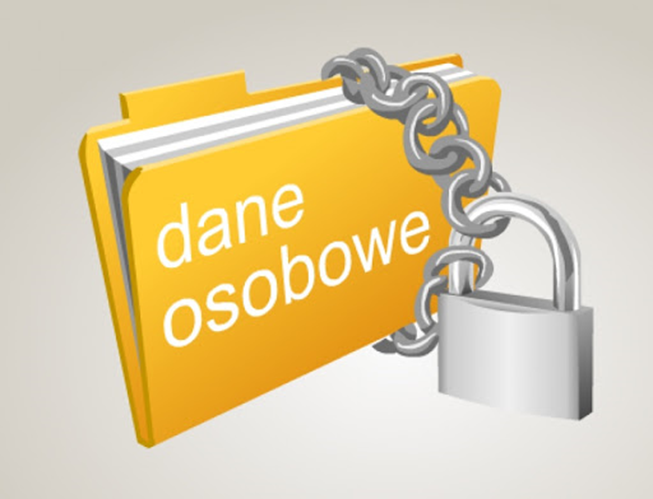 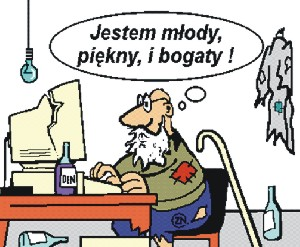 Nie ufaj osobom poznanym przez Internet!
    Nigdy nie jesteście pewni, że wasz internetowy 
    znajomy jest tym, za kogo się podaje

- Nigdy nie masz pewności, z kim naprawdę 
rozmawiasz
- Może wcale nie jest Twoim rówieśnikiem, 
a na zdjęciu, które Ci przesłał, jest ktoś inny?
 Może wcale nie o przyjaźń z Tobą tu chodzi?
- Nigdy nie można być pewnym, że internetowy
 znajomy ma wobec was prawdziwe zamiary,
dlatego:
 Nigdy nie umawiaj  się z osobami znanymi 
 tylko z Internetu!
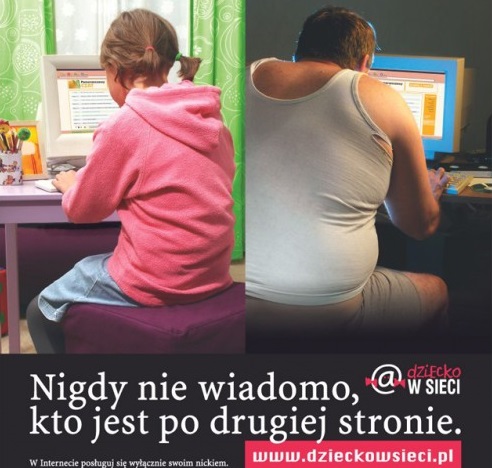 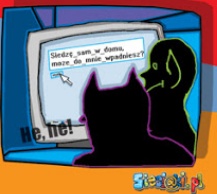 Dbaj również o bezpieczeństwo swoich przyjaciół! 
Nie podawaj nikomu ich danych, nie publikuj zdjęć bez ich zgody.
Nie wiesz, jaki ktoś zrobi z nich użytek, a kiedy je wysyłasz lub umieszczasz w Internecie, nie masz już nad nimi kontroli. Przecież nie chcesz, by przyjaciel wpadł w kłopoty!

Internet daje złudne poczucie anonimowości i bezkarności 
Wcale tak nie jest! Szanuj innych użytkowników Internetu i wymagaj, by Ciebie szanowano (nie dokuczaj innym na portalach społecznościowych).
Choć nie zdajemy sobie z tego sprawy, zostawiamy w Internecie wiele śladów
gdy ktoś narusza Twoje prawa, można go odnaleźć sam też staraj się nie naruszać czyichś praw!
UZALEŻNIENIE OD INTERNETU

Korzystając z Internetu do nauki i zabawy, nie powinieneś przekraczać czasu zalecanego na pracę przy komputerze dla danej grupy wiekowej.
 
Może to skutkować zarówno problemami z koncentracją i nauką, ale również ze zdrowiem fizycznym
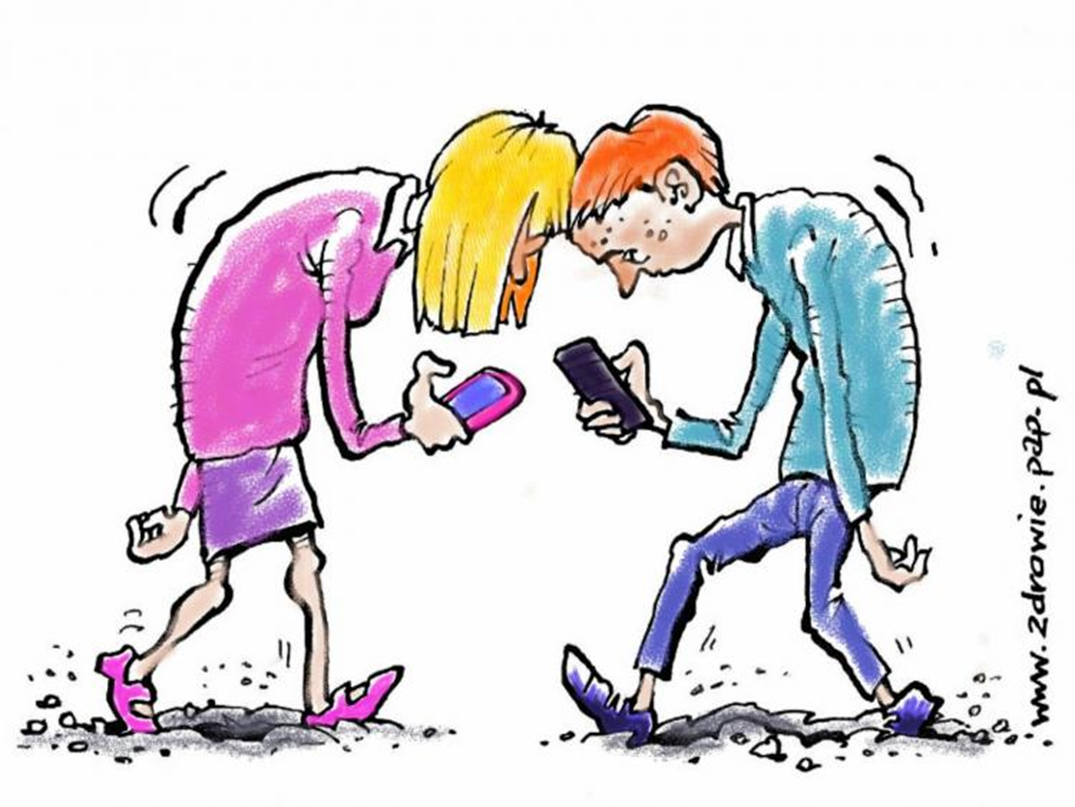 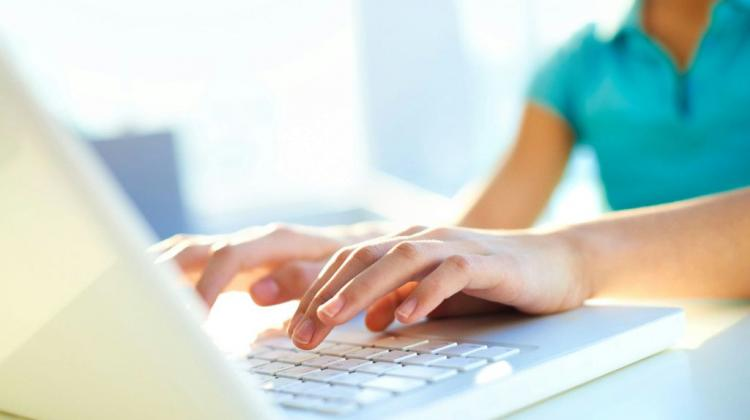 Internet daje złudne poczucie anonimowości i bezkarności 
· wcale tak nie jest!
· szanuj innych użytkowników Internetu i wymagaj, by Ciebie szanowano (nie dokuczaj innym na portalach społecznościowych)
· choć nie zdajemy sobie z tego sprawy, zostawiamy w Internecie wiele śladów
· gdy ktoś narusza Twoje prawa, można go odnaleźć
   sam też staraj się nie naruszać czyichś praw!

Powiedz dorosłemu, któremu ufasz, gdy coś w Internecie Cię zaniepokoi: 
· jeśli ktoś przysłał Ci wulgarnego e-maila lub nęka Cię, obraża i zastrasza na   portalach społecznościowych, czy za pomocą komunikatora (nie odpowiadaj na złe informacje)
powiedz też, jeśli szukając informacji, trafiłeś na stronę, która namawia do nienawiści lub do czegoś dziwnego
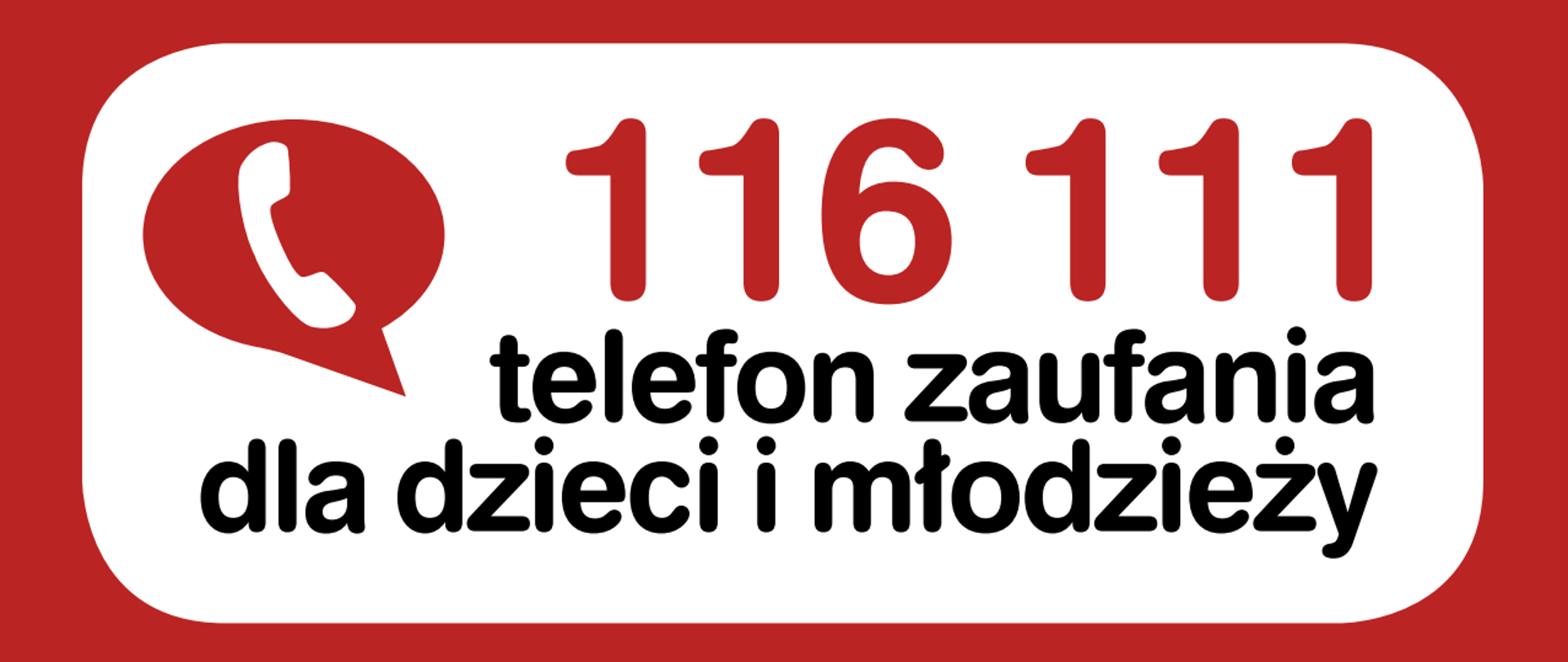 Unikaj pobierania plików z niepewnych źródeł  

Nie otwieraj podejrzanych wiadomości e-mail, nie pobieraj załączonych w nich plików oraz nie wchodź na strony z linków w takich wiadomościach – mogą one zawierać złośliwe oprogramowanie

Dwukrotnie przemyśl, zanim pozwolisz aplikacji na uzyskanie dostępu do Twojej lokalizacji czy treści w telefonie. Ta sama zasada dotyczy korzystania ze stron internetowych – nie klikaj “Akceptuję” czy “Potwierdzam” za każdym razem, kiedy chcesz jak najszybciej dostać się na witrynę internetową. 
W ten sposób udzielasz zezwoleń na dostęp do wielu informacji – warto najpierw zapoznać się z regulaminem i dokładnie sprawdź, co akceptujesz!


Korzystając z Internetu pamiętaj o NETYKIECIE 
-to zbiór zasad kultury obowiązującej wszystkich w SIECI
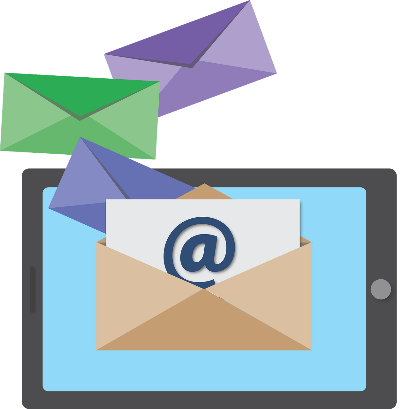 Rodzicu!

W sieci pojawia się mnóstwo reklam, które są często profilowane dla konkretnego użytkownika.  Należy pamiętać o wynikających z tego zagrożeniach

TREŚCI ZAGRAŻAJĄCE ROZWOJOWI PSYCHICZNEMU I MORALNEMU UCZNIÓW 

Podczas przeglądania treści potrzebnych np. do nauki w wynikach wyszukiwania może pojawić się strona, która nie jest przeznaczona dla dzieci. Również niektóre aplikacje sugerowane użytkownikowi strony są nieodpowiednie dla dziecka.  
Warto ustawić w używanych systemach operacyjnych opcje kontroli rodzicielskiej. 
RODZICU! Towarzysz dziecku podczas nauki. Jest to szczególnie ważne 
w przypadku młodszych uczniów.
NIEZWERYFIKOWANE INFORMACJE. CO JEST PRAWDĄ, A CO FAŁSZEM?

 Podczas nauki on-line dziecko może natrafić w Internecie na informacje, które wzbudzą w nim niepokój. Ważne jest, by omówić taką sytuację i wyjaśnić dziecku, że wiele treści zamieszczanych w sieci nie służy informowaniu, a często tylko przykuwaniu uwagi czy zwiększaniu częstotliwości odwiedzin danej strony


  GRY KOMPUTEROWE 

Dzieci są również narażone na nieodpowiednie treści zawarte w grach. Aby tego uniknąć, warto sprawdzać kategorię wiekową danej gry oraz to, czy nie zawiera np. scen przemocy, hazardu, pornografii. Europejski system klasyfikacji gier PEGI nadaje oznaczenia wieku i treści zawartych w grze. 
Są one obecne praktycznie na każdej grze dostępnej on-line, bądź w sklepie.
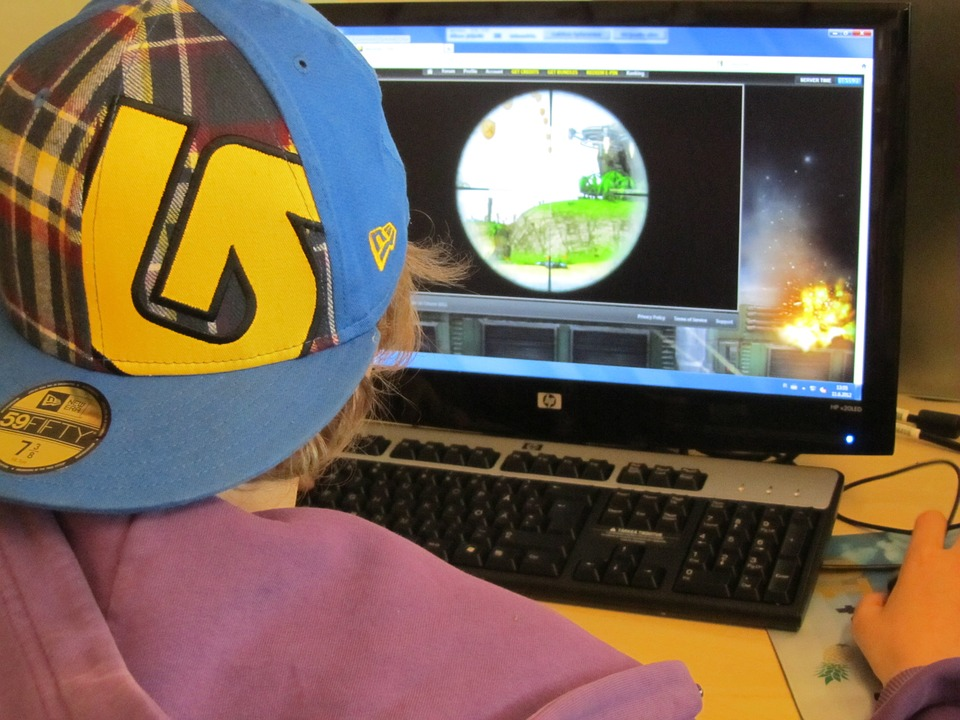 INTERNET
 może nam dać wiele dobrego, jeśli umiemy się nim posłużyć!

TO WŁAŚNIE MY TWORZYMY INTERNET!

Pamiętajmy, jakim chcielibyśmy go zastać i dbajmy o wspólne bezpieczeństwo 
w CYBERPRZESTRZENI!

Korzystając z Internetu pamiętaj też 
o NETYKIECIE 
-to zbiór zasad kultury obowiązującej wszystkich w SIECI
Opracowano na podstawie:
Bezpieczeństwo dzieci i młodzieży online. Kompendium dla rodziców i profesjonalistów https://www.saferinternet.pl/images/artykuly/projekty-edukacyjne/Kompendium_www.pdf
Kształcenie na odległość. Poradnik dla szkół MEN
https://www.youtube.com/watch?v=QEr4THZhTqM
https://fdds.pl/corobimy/bezpieczenstwo-dzieci-online/
www.dzieckowsieci.pl
https://sieciaki.pl
https://pixabay.com/
https://116111.pl/
https://www.zdrowie.pap.pl
		      Magdalena Wójcik, 2020r.